Геокешинг по БДД «В поисках световозвращающих подарков»
МБДОУ №21 
дети подготовительной группы
Воспитатель: Ильясова Дания Адхамовна
Что же такое ГЕОКЕШИНГ ?
Складывая смысл составляющих его слов  geo (земля) и cache (тайник) получается – «поиск тайника в земле».                                                                                     Это действительно смысл «геокешинга».
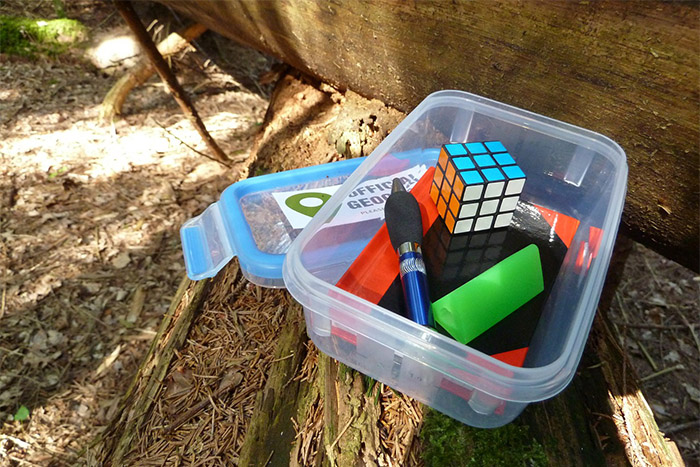 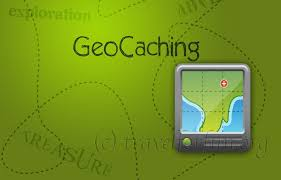 Для  детей дошкольного возраста мы используем адаптированный вариант данной игры – поиск тайника происходит по картам и схемам.
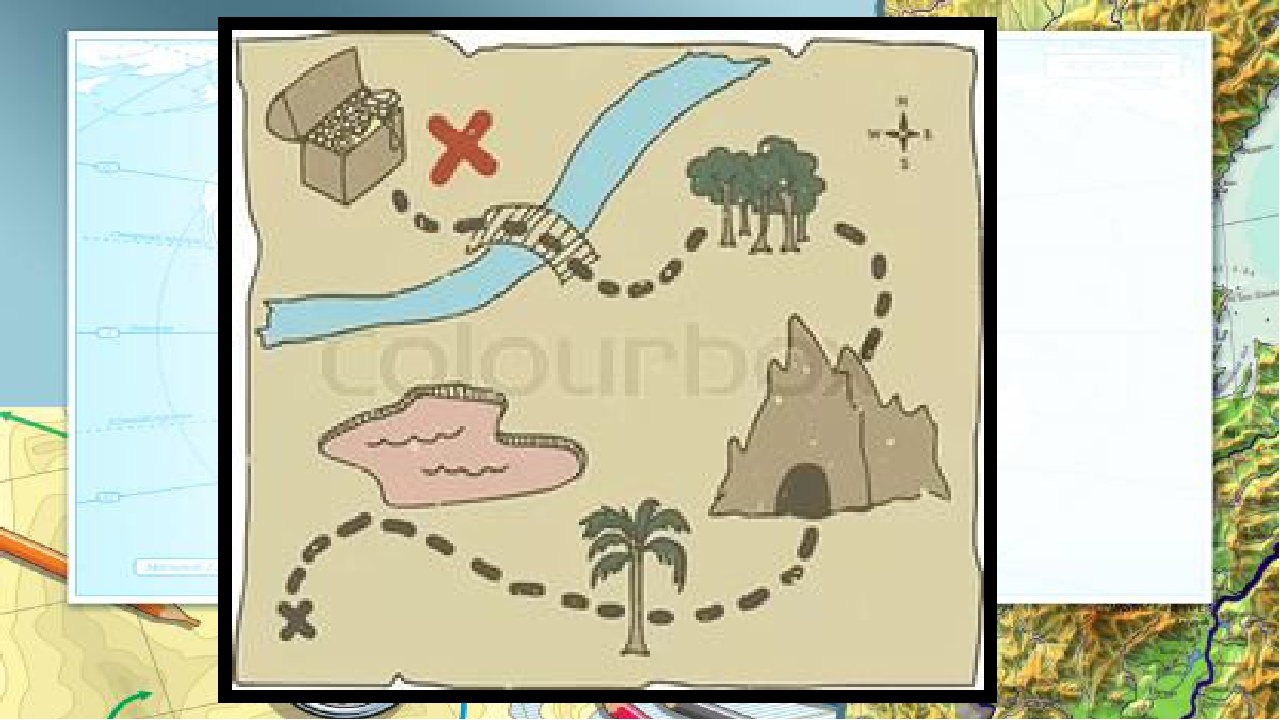 Соблюдение правил участниками игры
Действовать в команде.
Не откланяться от маршрута
Клад является общей находкой
Не забыть отметить клад на карте
Соблюдать инструкции.
Предварительная работаизготовление световозвращающих подарков для пап на День Защитника Отечества
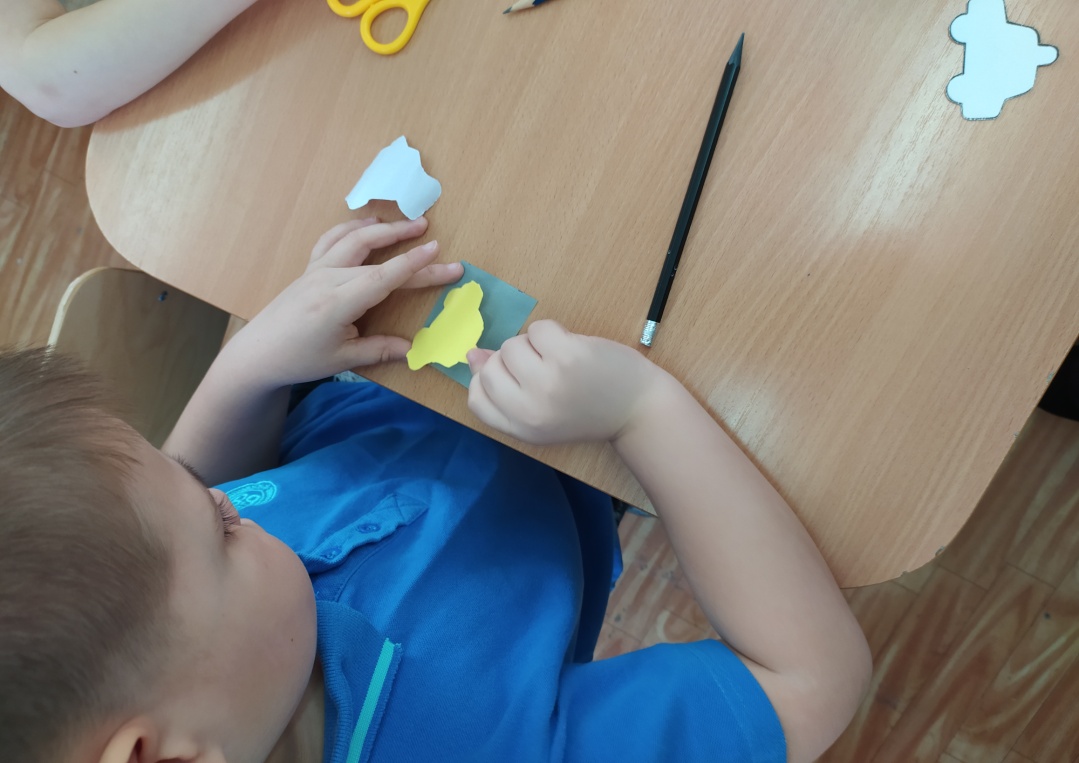 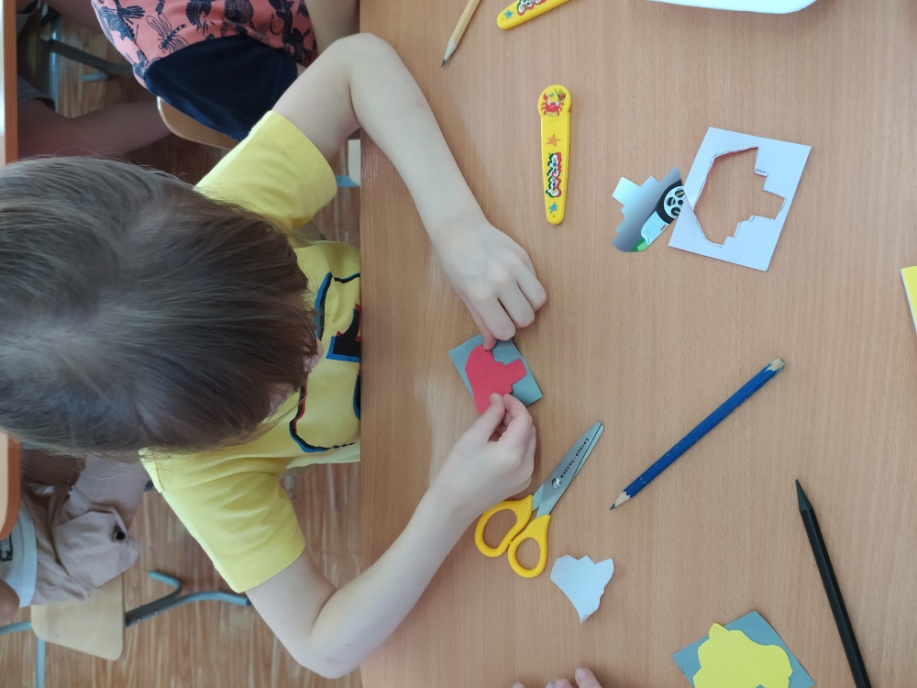 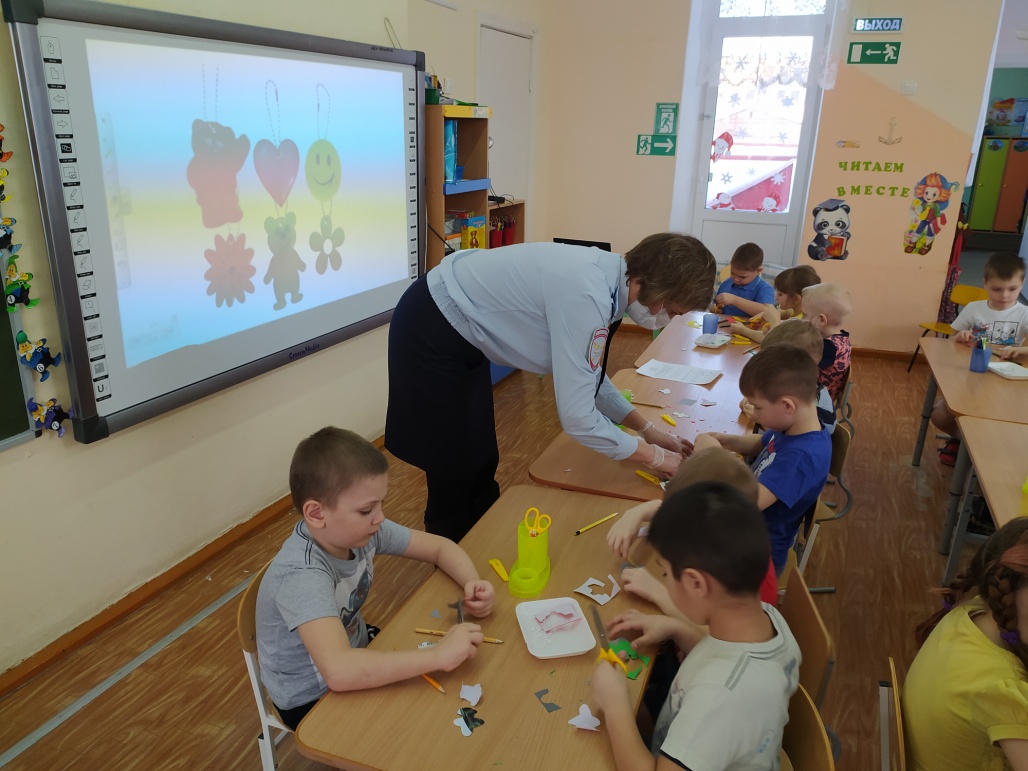 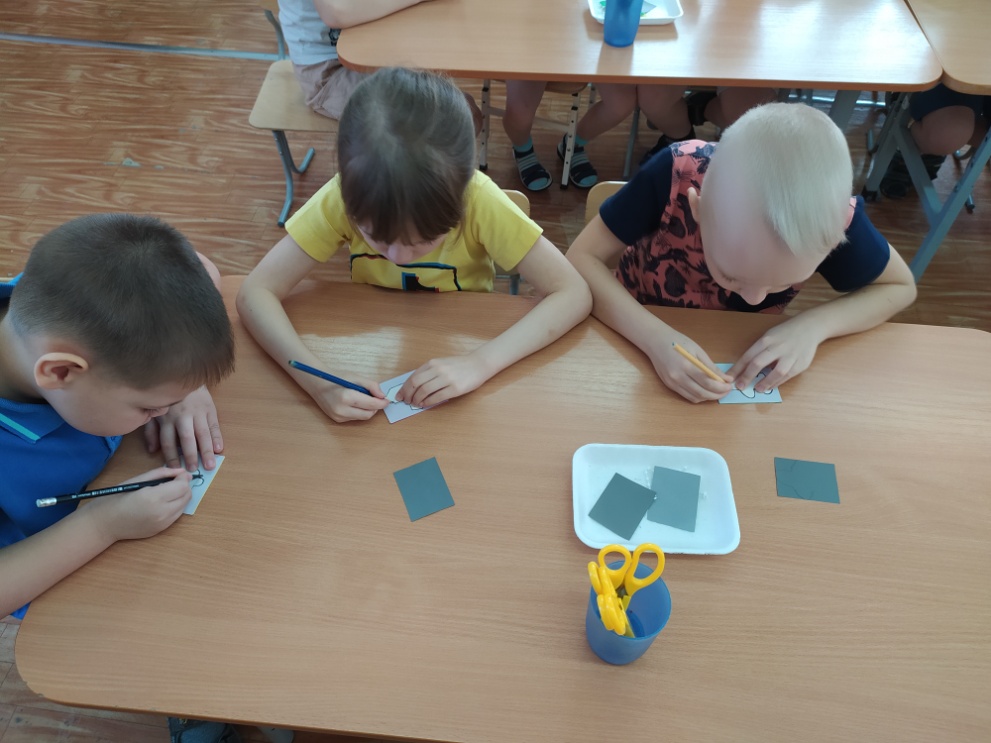 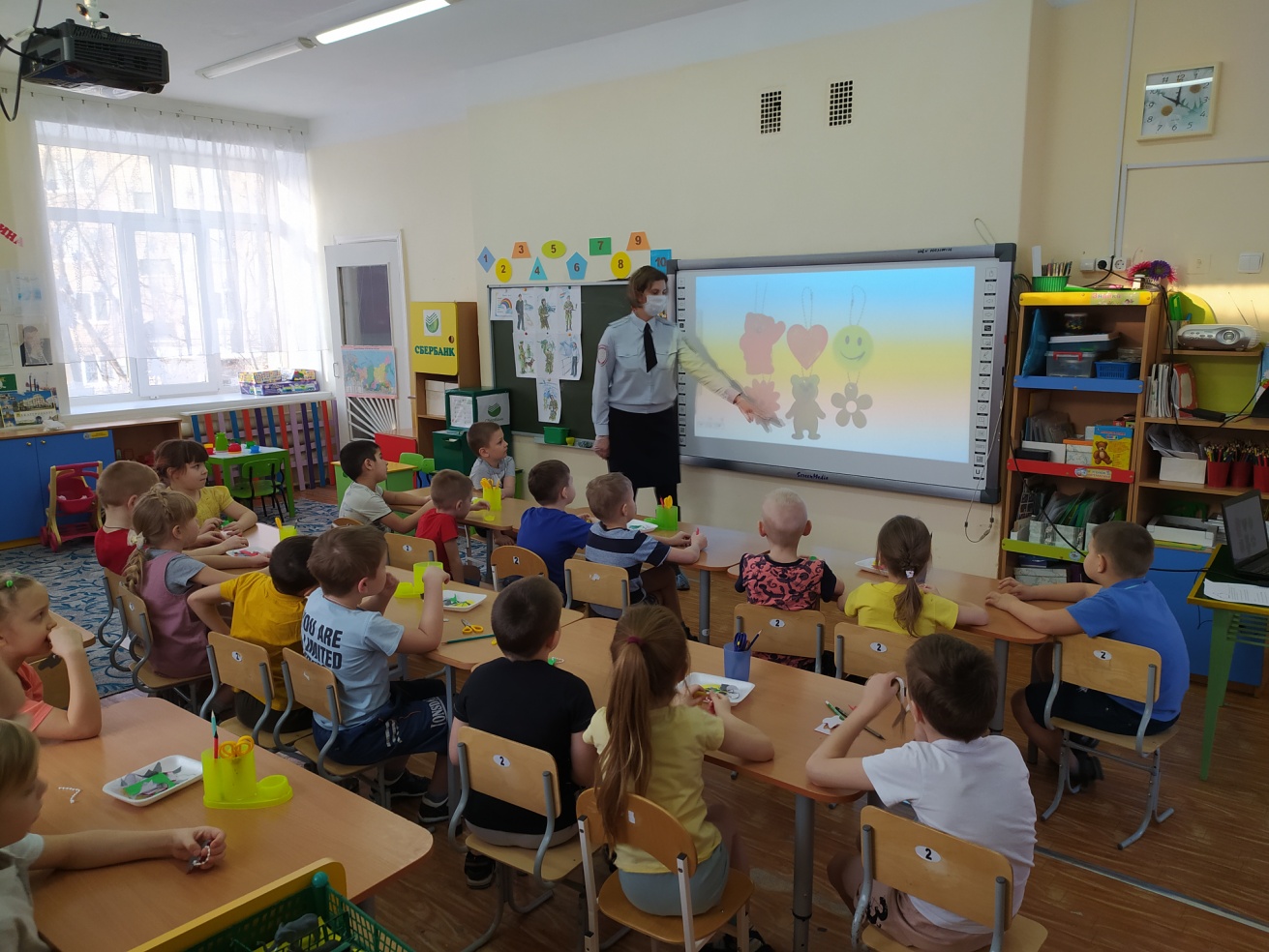 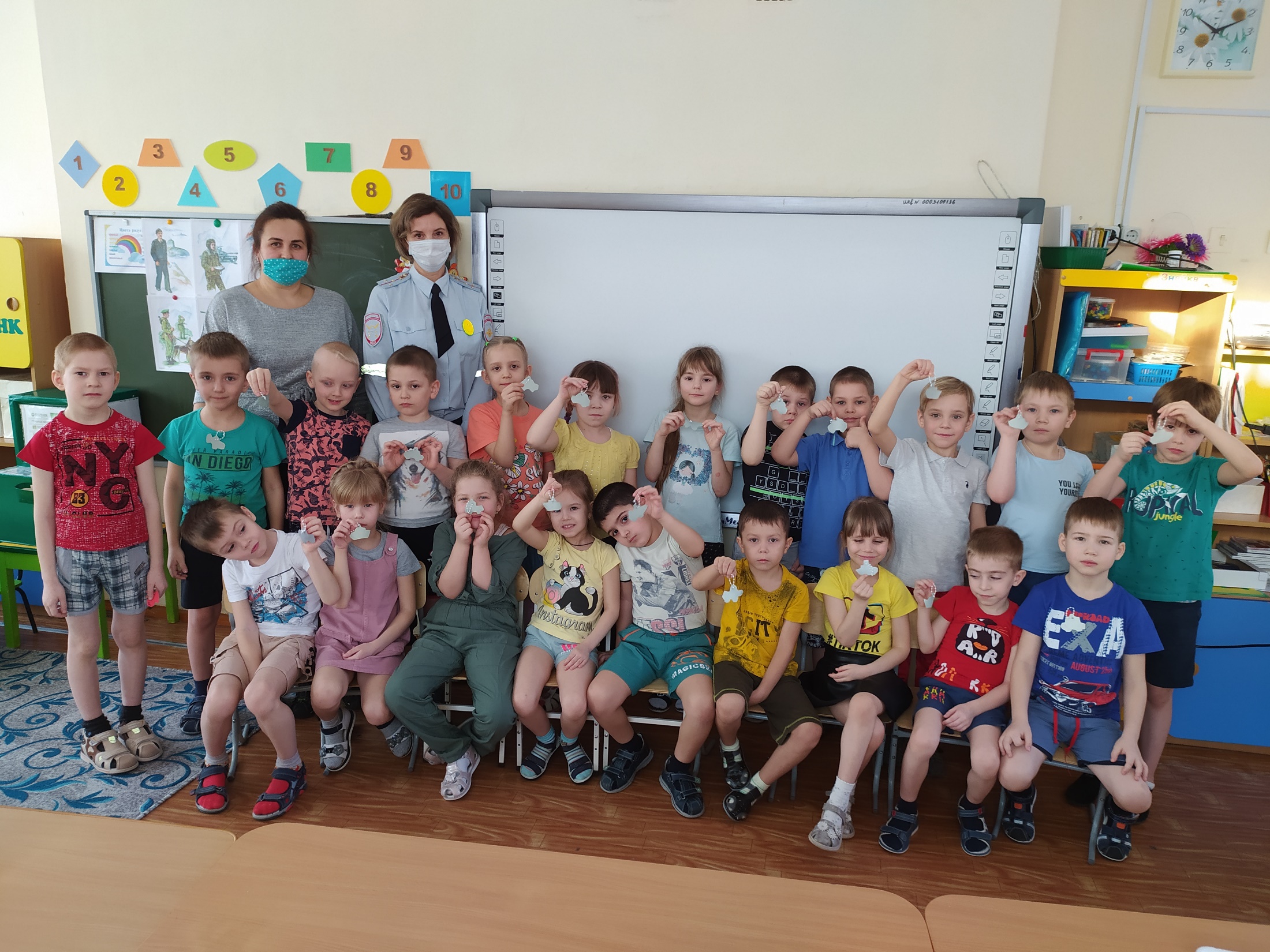 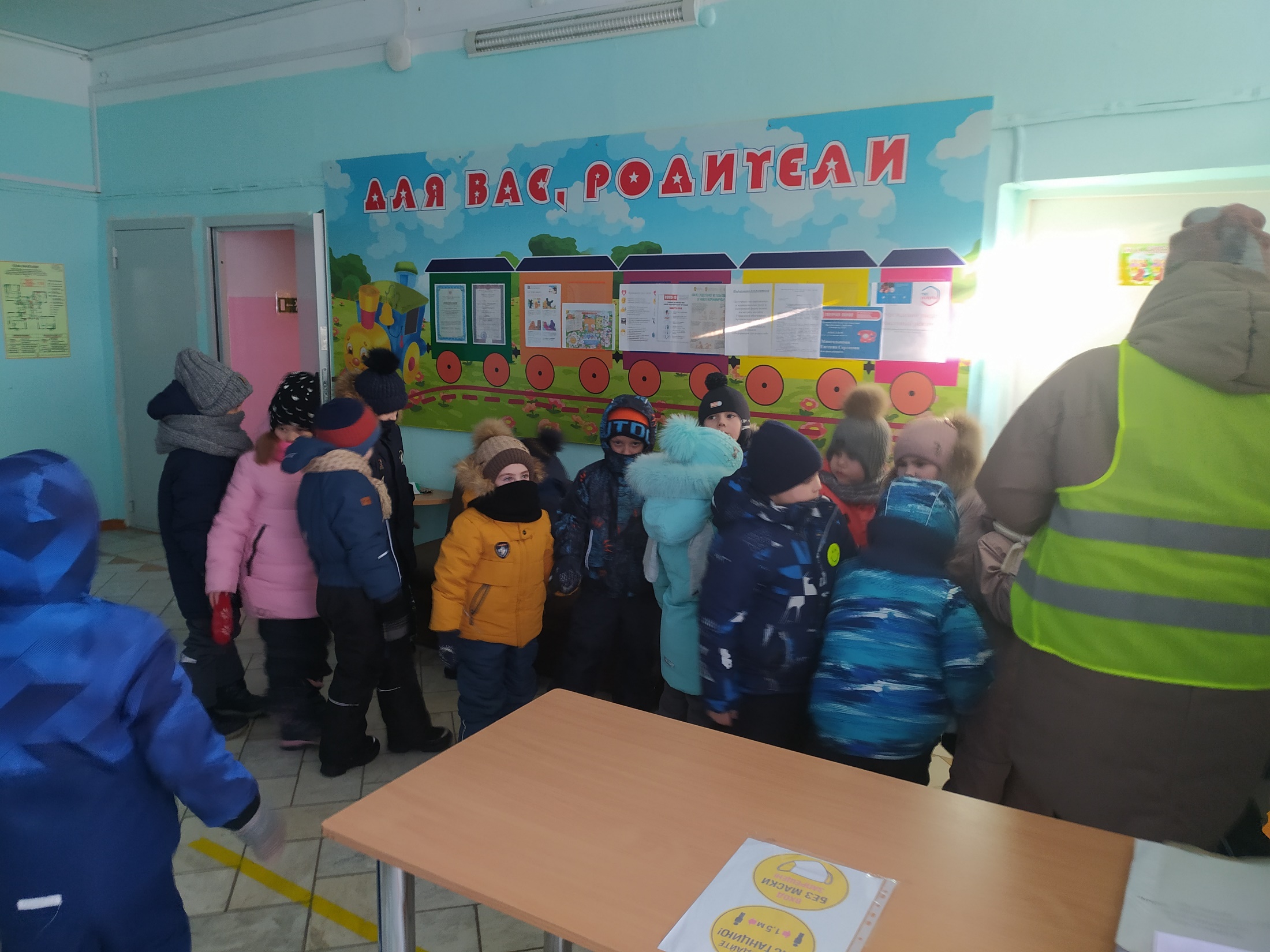 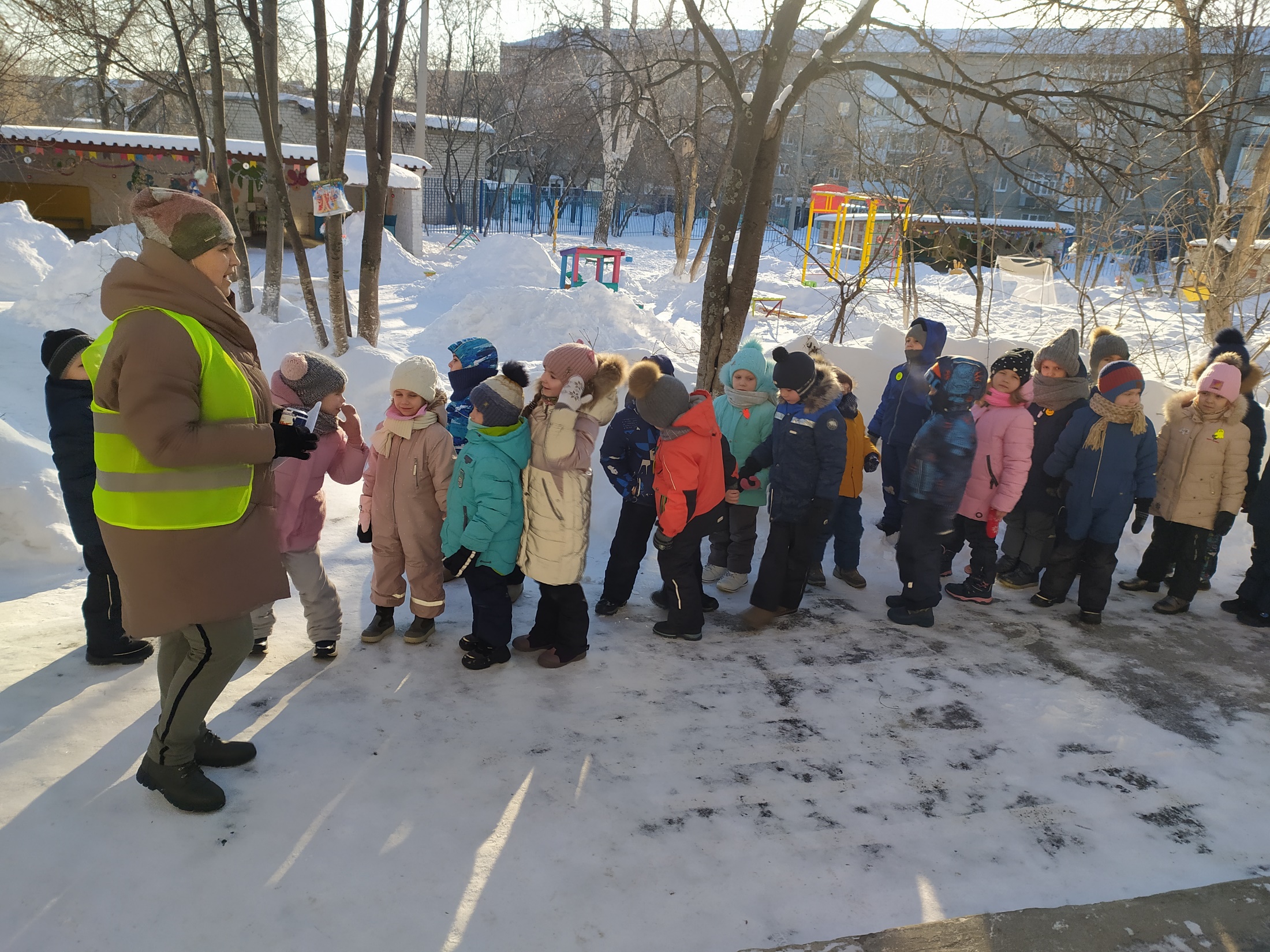 Встреча с героями Ах и Ох
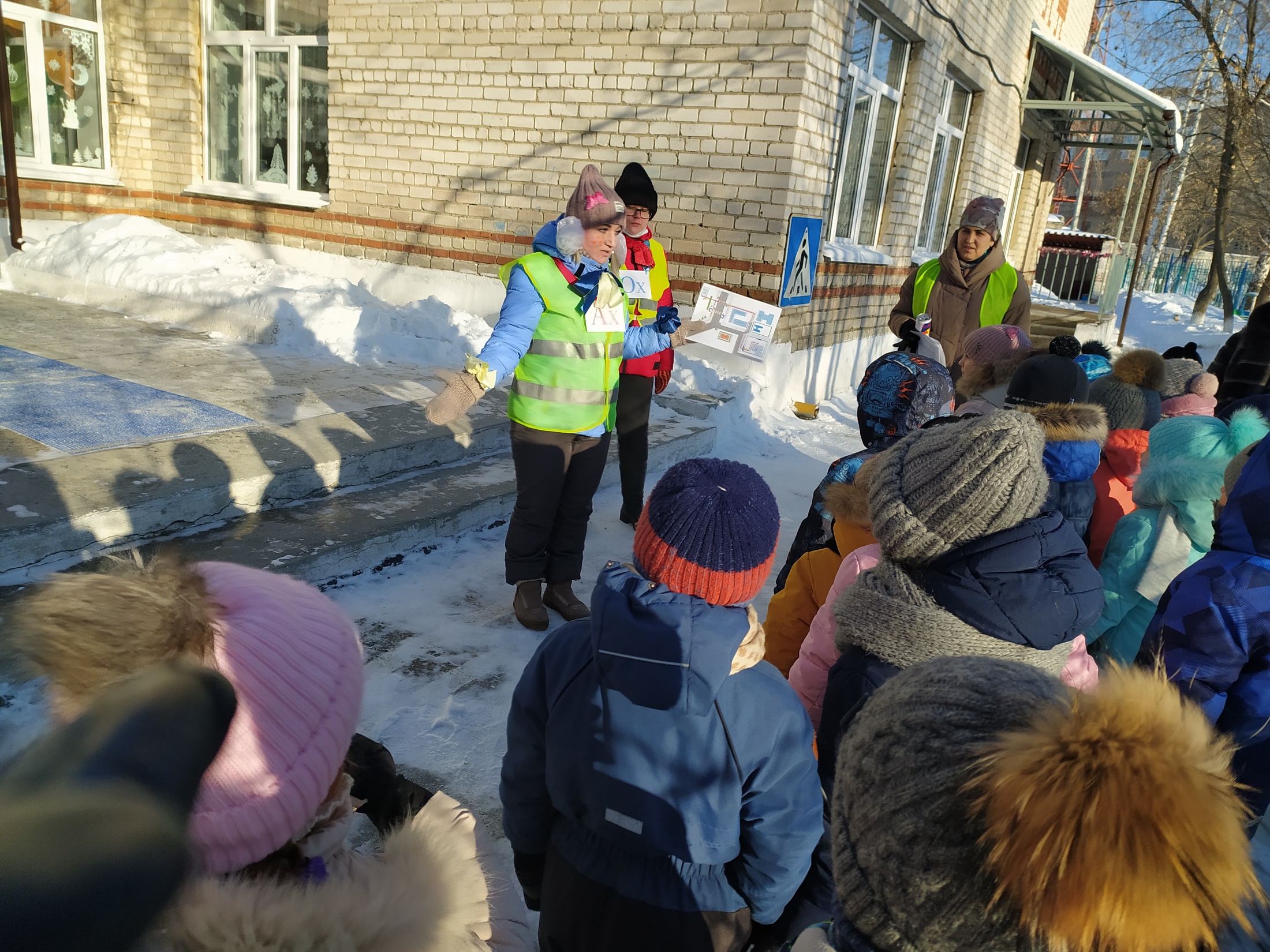 Сопровождение детей по безопасному маршруту инспектором ГИБДД Шараповой Светланой Викторовной
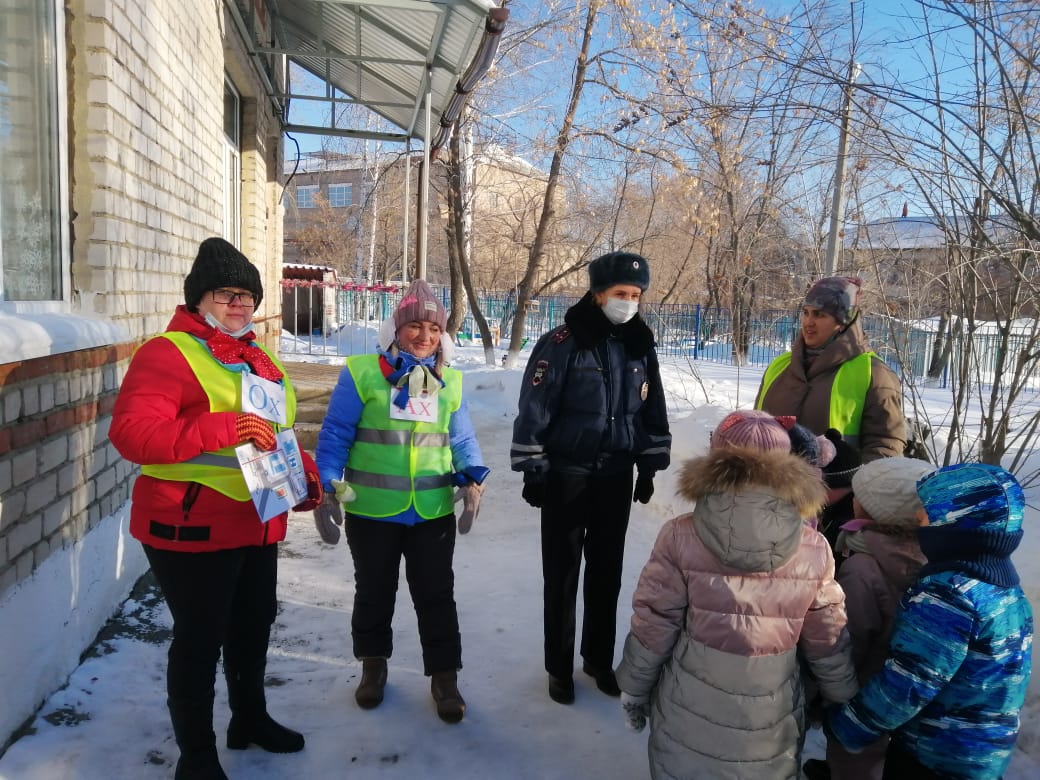 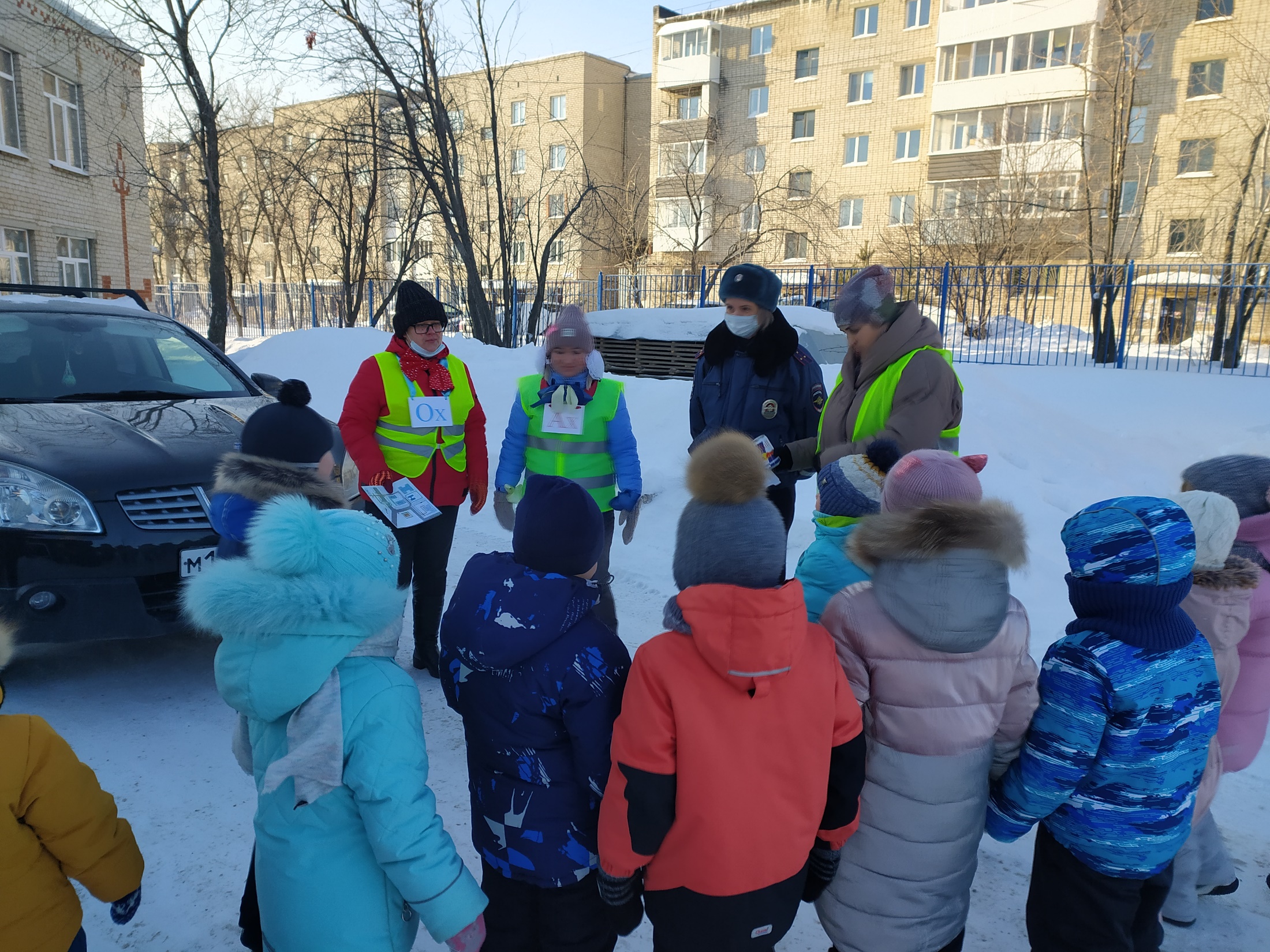 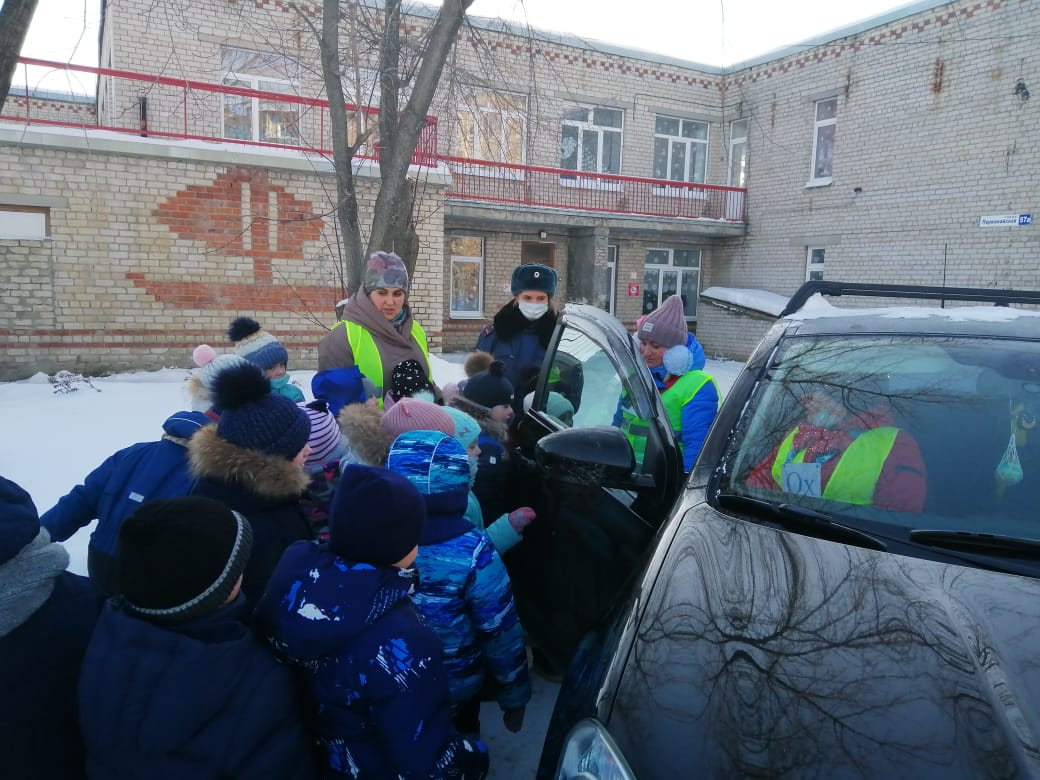 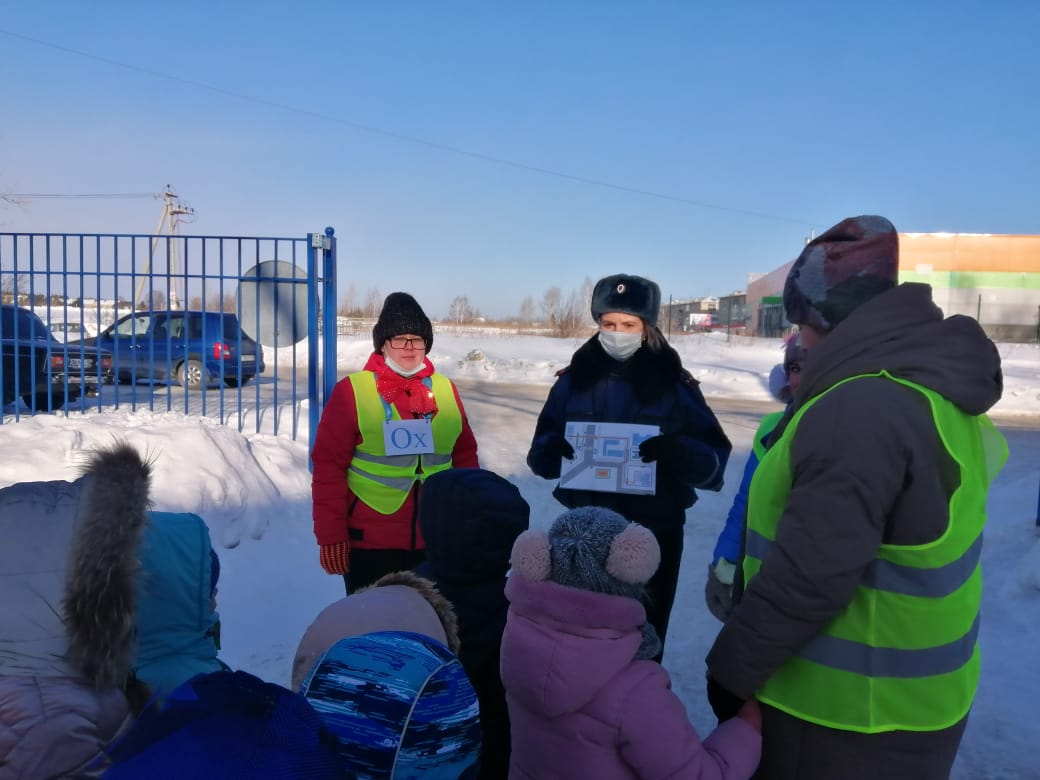 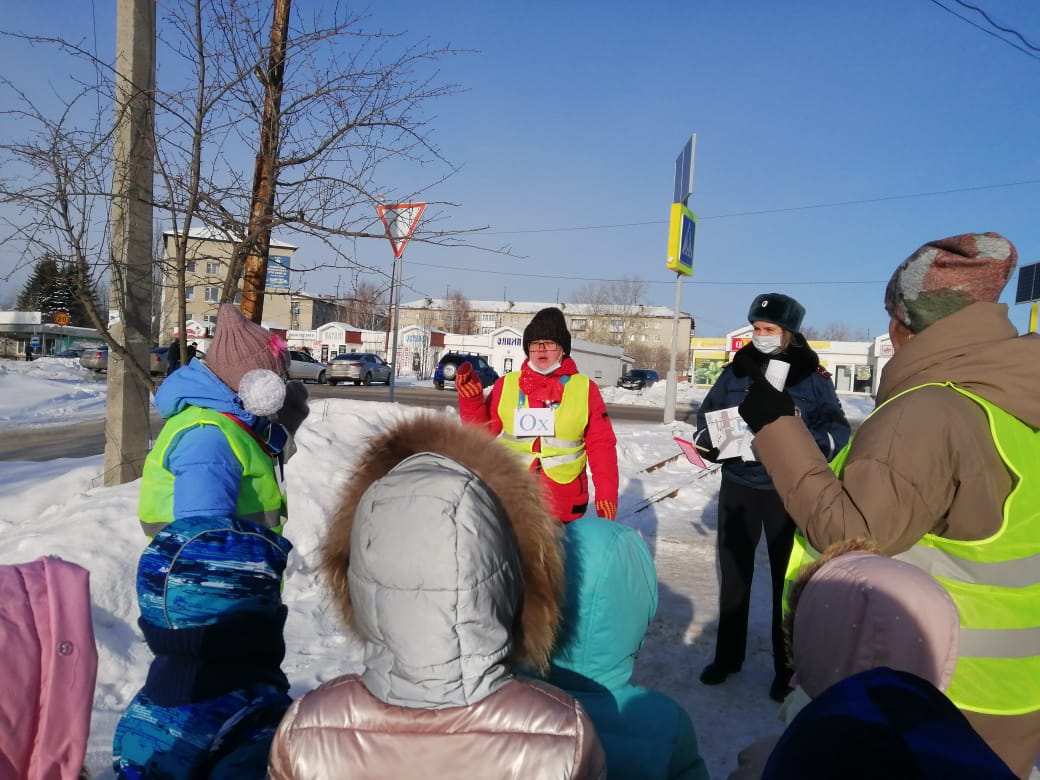 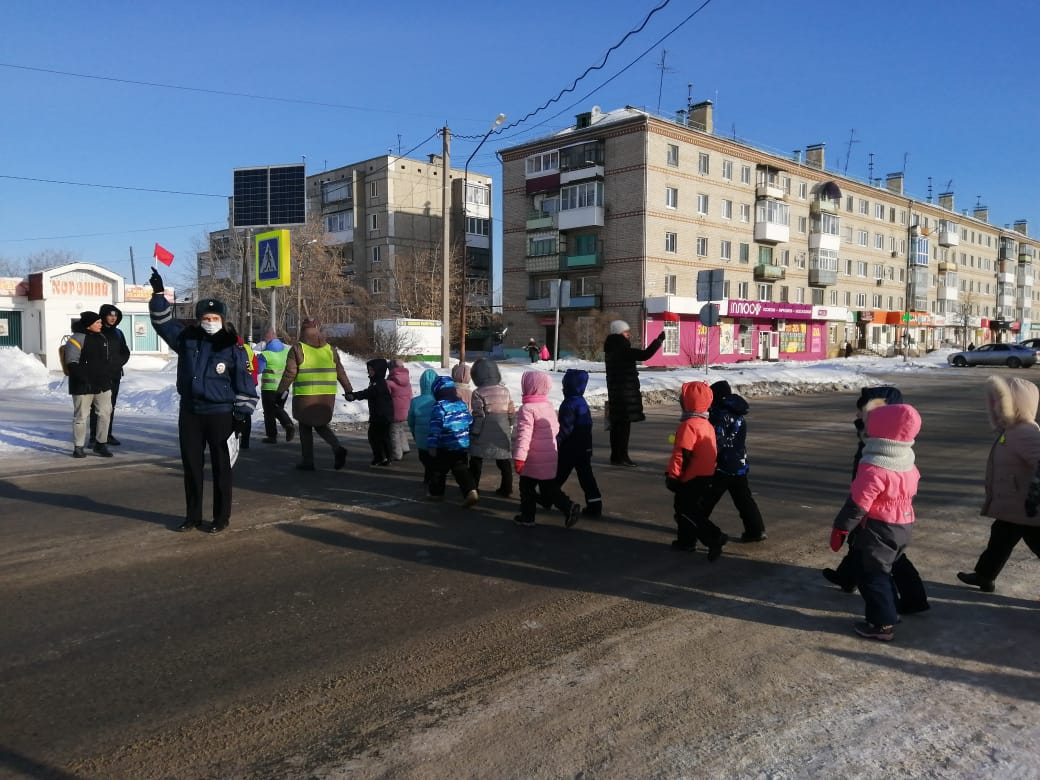 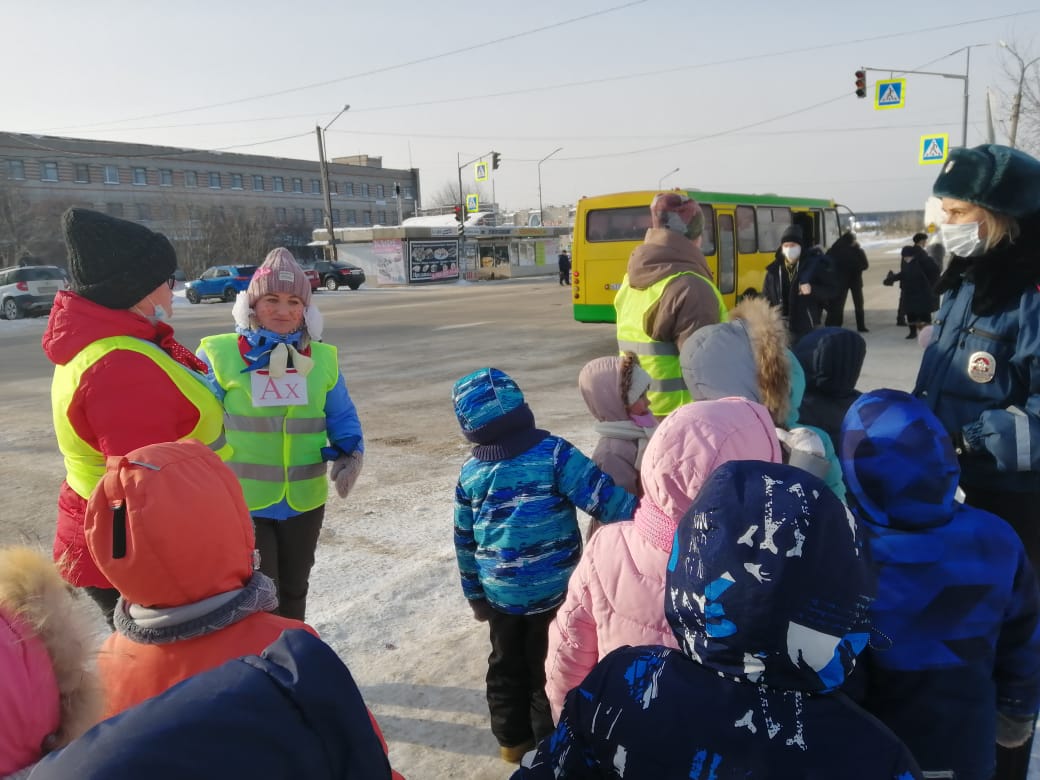 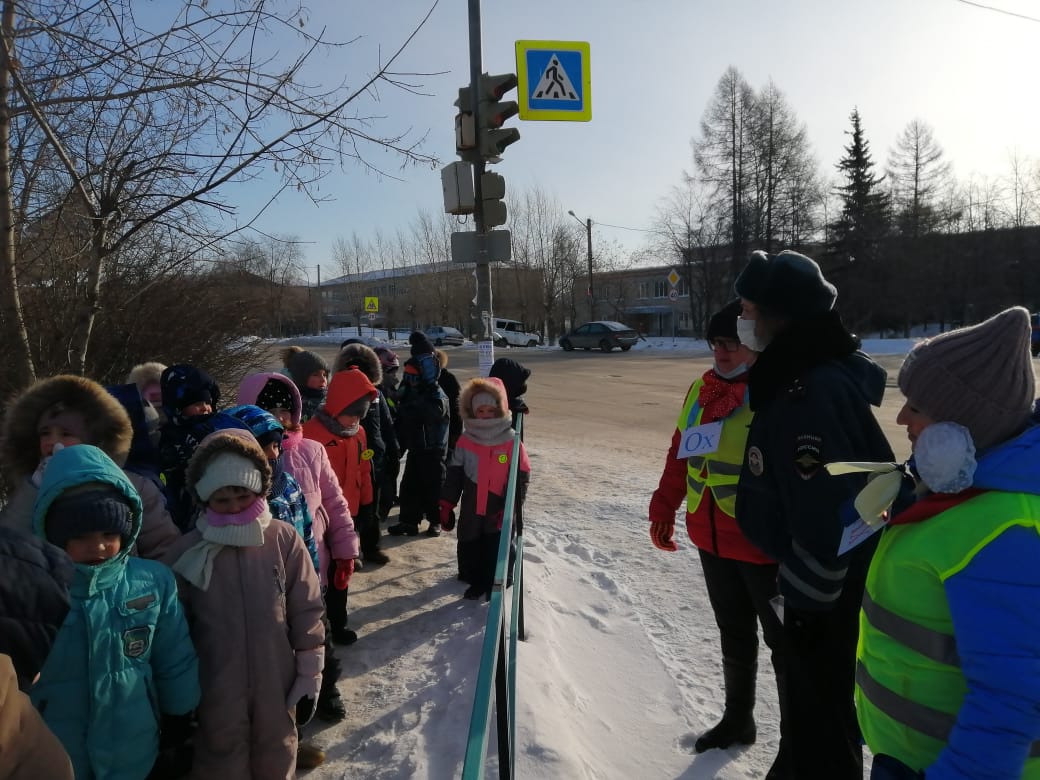 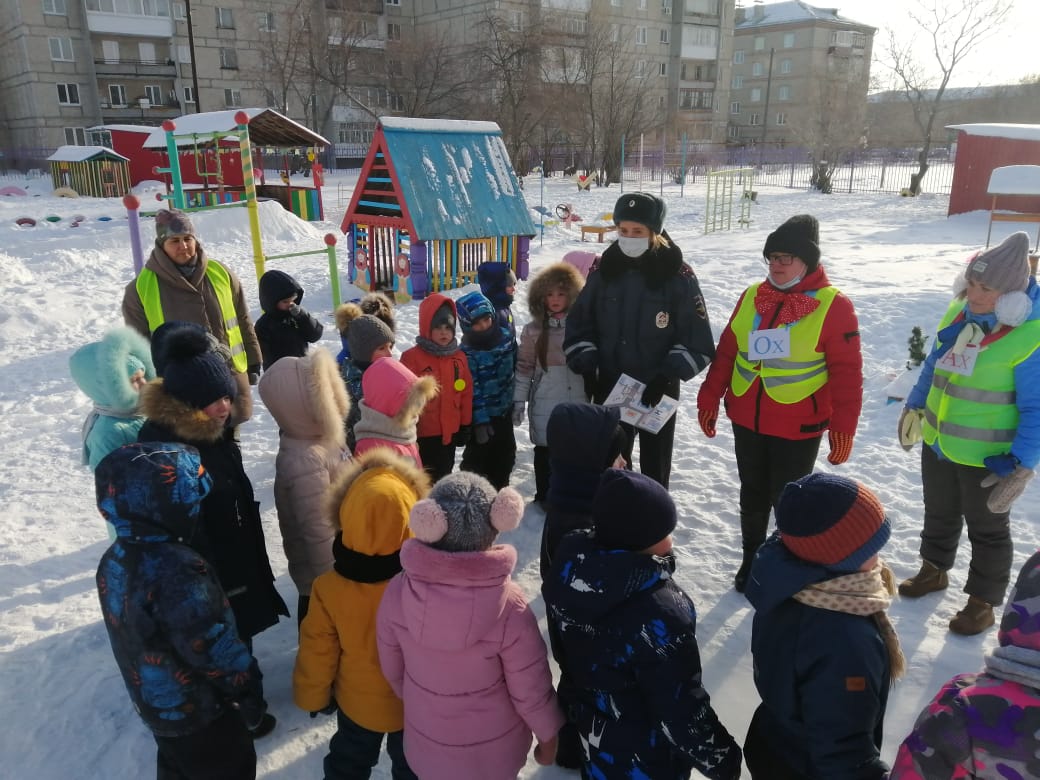 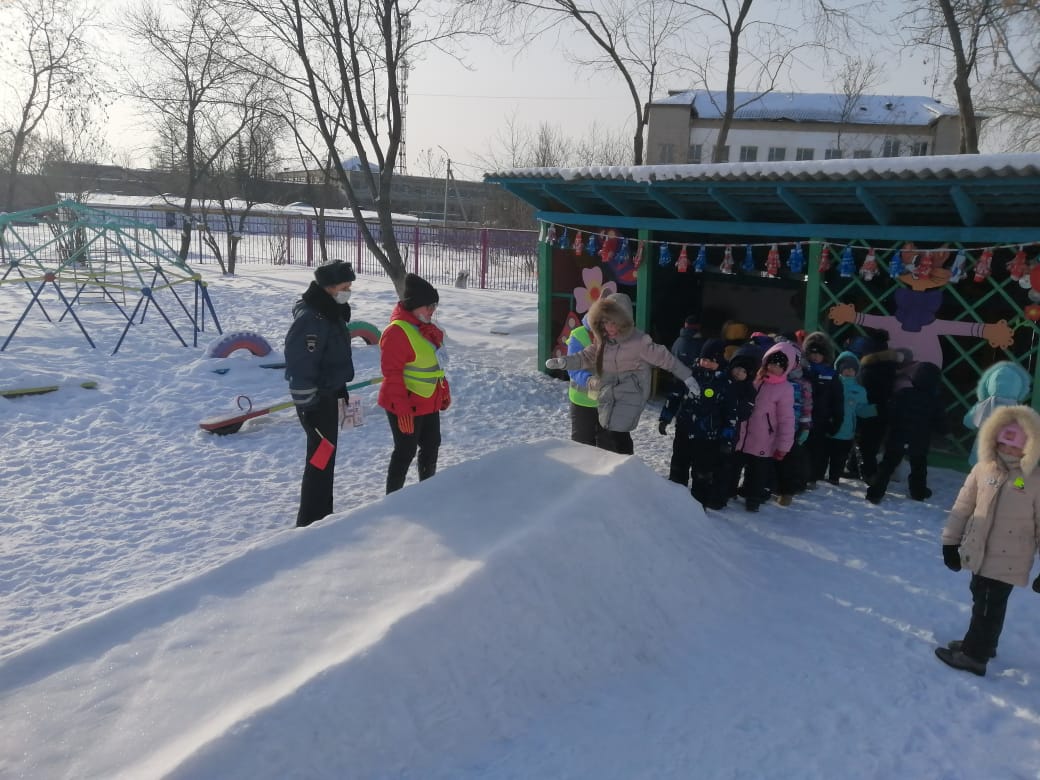 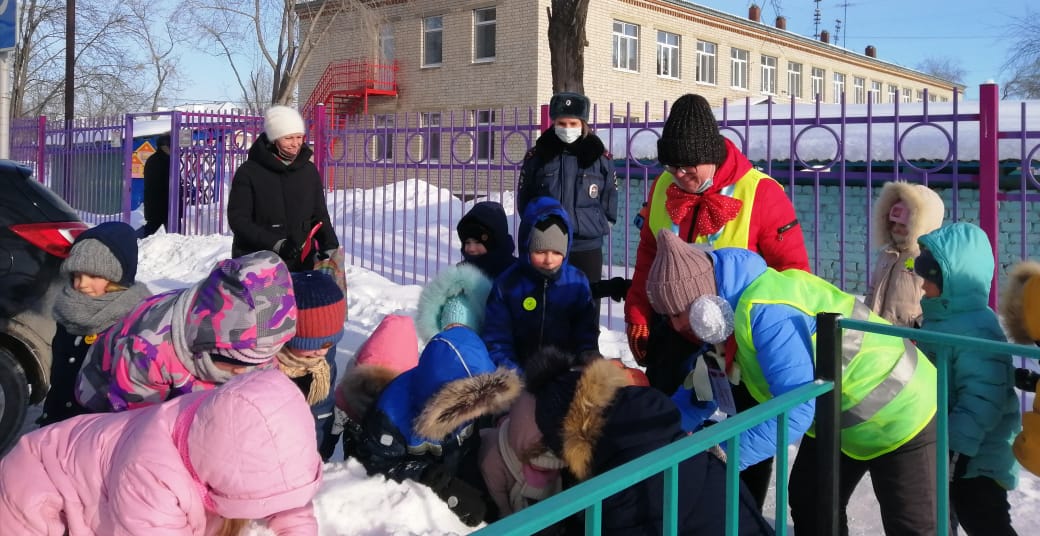 Ура! Наш клад! Заветная коробочка с подарками
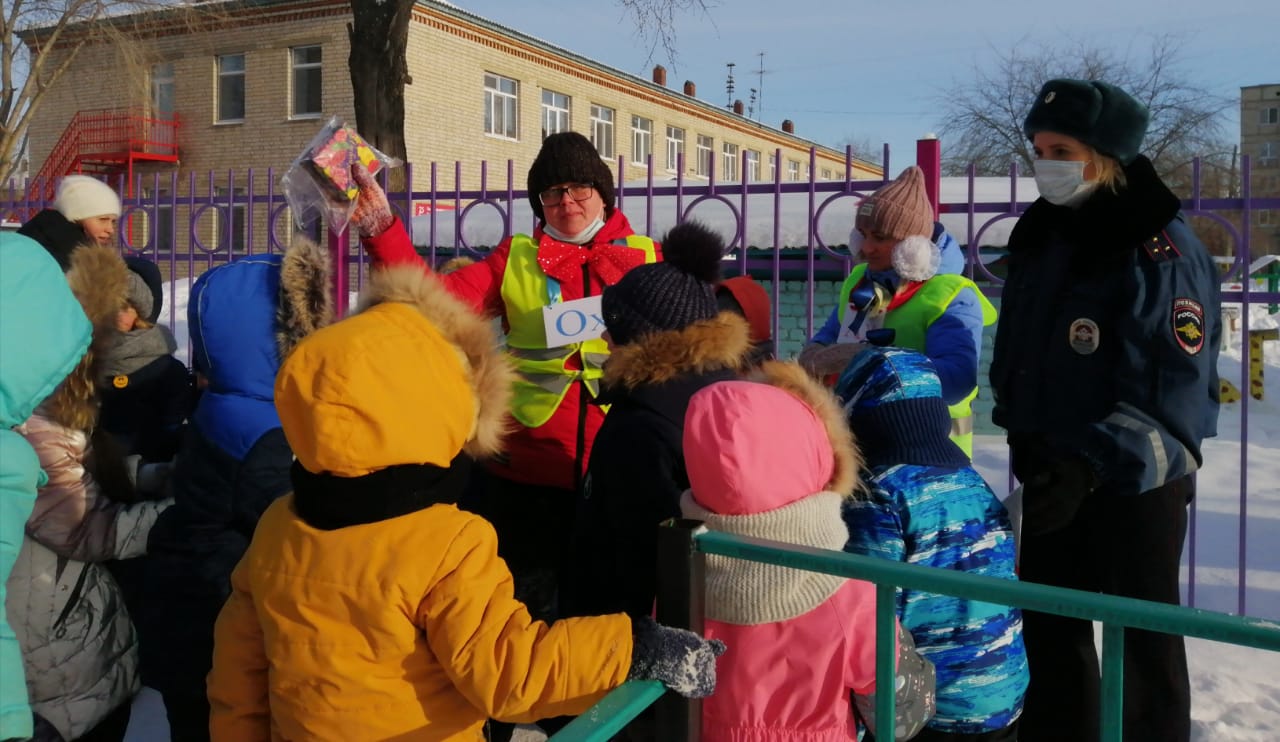